Construct Interactive Notes
8 pages of binder paper
On cover, write
Chapter 7: Nervous System
Name, period, seat #
Color illustration
Introduction to the Nervous System (pg 2)
Structures
Central Nervous System (CNS)
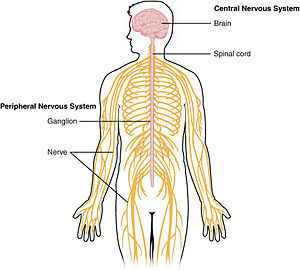 Structures
Central Nervous System (CNS)
Brain: 100 billion neurons
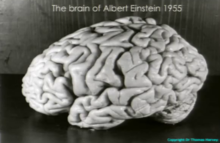 Structures
Central Nervous System (CNS)
Brain: 100 billion neurons
Spinal cord: 100 million neurons
Structures
Central Nervous System (CNS)
Brain: 100 billion neurons
Spinal cord: 100 million neurons
Peripheral Nervous System (PNS)
Structures
Central Nervous System (CNS)
Brain: 100 billion neurons
Spinal cord: 100 million neurons
Peripheral Nervous System (PNS)
Nerves: bundles of 100-1000 axons
Structures
Central Nervous System (CNS)
Brain: 100 billion neurons
Spinal cord: 100 million neurons
Peripheral Nervous System (PNS)
Nerves: bundles of 100-1000 axons
Ganglia: Small masses of neuron cell bodies located outside the CNS.
Structures
Central Nervous System (CNS)
Brain: 100 billion neurons
Spinal cord: 100 million neurons
Peripheral Nervous System (PNS)
Nerves: bundles of 100-1000 axons
Ganglia: Small masses of neuron cell bodies located outside the CNS.  
Sensory receptors: Located in skin, eyes, ears, nose, and mouth
Functions
Sensory input: Receptors detect external and internal stimuli. This information is carried to the brain via nerves.
Functions
Sensory input: Receptors detect external and internal stimuli. This information is carried to the brain via nerves.
Integration: The brain processes and analyzes the sensory information and decides on appropriate responses
Functions
Sensory Input: Receptors detect external and internal stimuli. This information is carried to the brain via nerves.
Integration: The brain processes and analyzes the sensory information and decides on appropriate responses
Motor output: The nervous system causes a response by stimulating effectors (muscles and glands)
Functions
Sensory input: Receptors detect external and internal stimuli. This information is carried to the brain via nerves.
Integration: The brain processes and analyzes the sensory information and decides on appropriate responses
Motor output: The nervous system causes a response by stimulating effectors (muscles and glands)
Example: You are driving and see a red light (sensory input). Your brain integrates this information (red light means “stop”) and your foot goes for the brake (motor output)
Neurons
Conduct electrical impulses
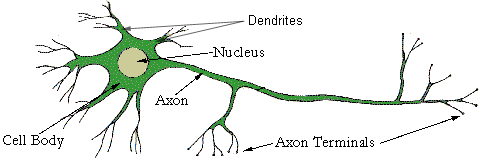 Neurons
Conduct electrical impulses
Neurons in CNS are  amitotic ( can’t divide)
Neurons
Conduct electrical impulses
Neurons in CNS are amitotic (can’t divide)
Three parts:
Cell body: Contains nucleus and organelles
Neurons
Conduct electrical impulses
Neurons in CNS are amitotic
Three parts:
Cell body: Contains nucleus and organelles
Dendrites: Short, highly branched extensions. Receive input and transfer impulses to the cell body
Neurons
Conduct electrical impulses
Neurons in CNS are amitotic
Three parts:
Cell body: Contains nucleus and organelles
Dendrites: Short, highly branched extensions. Receive input and transfer impulses to the cell body
Axon: Only 1 per neuron. Long branch that carries impulses away from cell body. Often covered by a segmented, fatty myelin sheath
Types of neurons
Output (pg 3)
Draw a sensory neuron and a motor neuron
Label the dendrites, cell body, and axon in each and say whether each part is located in the CNS or the PNS
Draw a diagram of a neuron
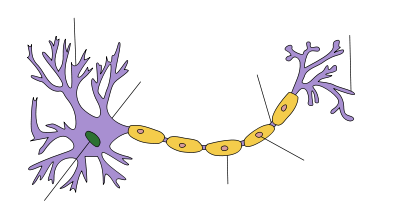